Caso Clínico 1
MAP, 32 anos, foi encaminhada ao ambulatório de Endocrinologia Ginecológica com queixa de galactorréia e irregularidade menstrual há 1 ano. G1P1A0, parto vaginal há 2 anos, sem intercorrências e RN sem alterações.
Menarca: 12 anos, DUM: há 2 meses, fluxo menstrual com Duração de 3 dias, Quantidade habitual e Intervalo variável (37 dias, 40 dias ou 2 a 3 meses).
Hipótese(s) diagnóstica(s)?
Caso Clínico 1
Hipótese(s) diagnóstica(s)?
Anovulação Crônica
Hiperprolactinemia
Gravidez
Gravidez 
     ATENÇÃO
Sempre pensar na HD de Gravidez em toda mulher no Menacme, com atraso menstrual (mesmo com história de irregularidade menstrual)
Caso Clínico 1
MAP, 32 anos, foi encaminhada ao ambulatório de Endocrinologia Ginecológica com queixa de galactorréia e irregularidade menstrual. G1P1A0, parto vaginal há 2 anos, sem intercorrências e RN sem alterações.
Menarca: 12 anos, DUM: há 40 dias, com fluxo menstrual de Duração de 3 dias, Quantidade habitual e Intervalo variável (37 dias, 40 dias ou 2 a 3 meses).
Hipótese(s) diagnóstica(s)?

Como você completaria essa anamnese com o objetivo de realizar o Diagnóstico Diferencial e investigar a causa dessa alteração hormonal?
Caso Clínico 1
Anamnese
Perguntas sobre sinais e sintomas de gravidez
Uso de algum método anticoncepcional
Respostas da paciente 
Não apresenta sinais e sintomas de gravidez
Em uso de DIU de cobre (inserido 3 meses após o parto)
 Conclusão? 
        Afastada a HD de Gravidez
E  se fosse outra resposta? 
Não uso método anticoncepcional
Conduta?
      Solicitar (ou realizar) Teste de gravidez
Caso Clínico 1
Como você completaria a Anamnese?
Perguntas relacionadas às causas de Hiperprolactinemia
Causas de Hiperprolactinemia
Causas Fisiológicas
Causas Farmacológicas
Causas Patológicas
Causas de Hiperprolactinemia
Causas Fisiológicas
Gravidez
Lactação

Manipulação do mamilo
Coito

Alimentação
Sono
Exercício físico
Estresse (Hipoglicemia, Cirurgia, IAM)
Causas de Hiperprolactinemia
Causas Farmacológicas

Antipsicóticos/Neurolépticos
      - Fenotiazinas, Butirofenomas (Haloperidol), Risperidona

Antidepressivos 
      - Tricíclicos, Inibidores Seletivos da Recaptação da Serotonina 

Antihistamínicos: Cimetidina

Anticonvulsivantes

Anestésicos
Causas de Hiperprolactinemia
Causas Farmacológicas

Antieméticos: Metoclopramida, Domperidona

Antihipertensivos: Metildopa, Reserpina, Verapamil

Opiáceos: Morfina

Estrógenos: Contraceptivos orais
                              Podem ter pequeno aumento da PRL

Outros: Cocaína
                   Pode determinar HiperPRL moderada
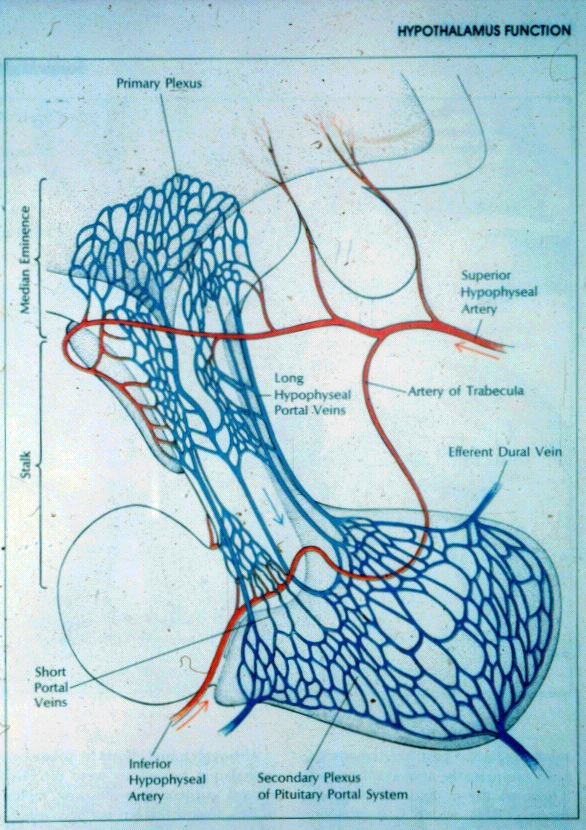 Hipotálamo
GnRH
Hipófise
anterior
FSH, LH
Causas de Hiperprolactinemia
Causas Patológicas

Dano na Haste Hipotalâmica-Hipofisária 
      - Granulomas, Infiltrações, Irradiação
      - Trauma: Secção na Haste Hipofisária
      - Tumores: Craniofaringioma, Glioma 
                          Hamartoma, Germinoma
                          Meningioma
                          Metástase hipotalâmica
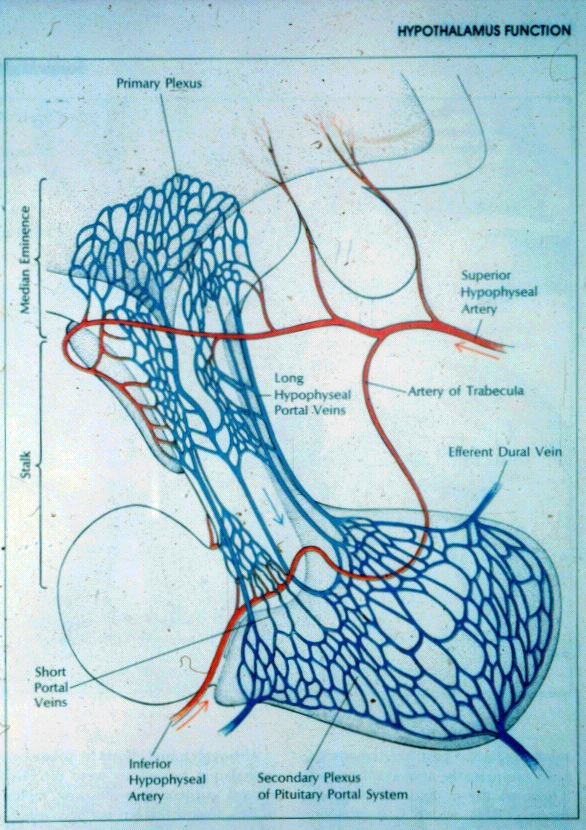 Hipotálamo
GnRH
FSH, LH
Causas de Hiperprolactinemia
Causas Patológicas

Hipofisária  
       - Prolactinoma
       - Macroadenoma não-produtor PRL 
           (compressivo)
       - Cirurgia, Trauma, Massa parasselar
       - Macroprolactinemia, Idiopática 
       - Acromegalia, Hipofisite Linfocítica
Hipófise
anterior
Causas de Hiperprolactinemia
Causas Patológicas

Desordens Sistêmicas 
      - Hipotireoidismo primário
      - IRC, Cirrose
      - Crises epilépticas
      - Radiação cranial
      - Secreção ectópica de PRL: Ca broncogênico, Hipernefroma
      - Trauma da parede torácica: Herpes zoster, Queimaduras
                                                         Cirurgias (cicatrizes), Piercing
      - SOP, Pseudociese
Caso Clínico 1
MAP, 32 anos, foi encaminhada ao ambulatório de Endocrinologia Ginecológica com queixa de galactorréia e irregularidade menstrual. G1P1A0, parto vaginal há 2 anos, sem intercorrências e RN sem alterações.
Menarca: 12 anos, DUM: há 40 dias, com fluxo menstrual de Duração de 3 dias, Quantidade habitual e Intervalo variável (37 dias, 40 dias ou 2 a 3 meses). 
Usa DIU de cobre. Nega outras queixas. Nega uso de medicações. 
Exame físico: Mamas com galactorreia bilateral espontânea. Restante do exame físico normal.
Que exames complementares solicitar?
        FSH, PRL, TSH
Caso Clínico 1
Resultados dos exames: 
FSH: 4,2 mUI/mL                       (VN: 2,8 – 14,4 mIU/mL)
PRL: 110,0 ng/mL                     (VN: 5,0 – 25,0 ng/mL)
TSH: 1,0 µIU/mL                        (VN: 0,45 – 6,0 µIU/mL)
Hipótese diagnóstica?
      Prolactinoma
Excluir: Gestação, Medicações e
         Hipotireidismo (TSH)
PRL  50 ng/mL
Avaliar: Hipotálamo-Hipófise (RNM; TC)
Prolactinoma
Pseudoprolactinoma
Exame normal
Hiperprolactinemia
Diagnóstico
Idiopática
Hiperprolactinemia
Como são os níveis da PRL no Pseudoprolactinoma?
      Os níveis de PRL, geralmente, não são tão
          elevados como ocorre no Prolactinoma
          (por ex. 70 ng/mL, 80 ng/mL ou seja < 100 ng/mL)
Por que no Hipotireoidismo primário pode ocorrer galactorréia?
Hiperprolactinemia
Pseudoprolactinoma
Drogas
(-)
 Dopamina
(-)
 TRH
(-)
(+)
(-)
(+)
Hipotireoidismo
primário
 GnRH
 Prolactina
Prolactinoma
Anovulação
Hiperprolactinemia
Como se diferencia o Microprolactinoma do Macroprolactinoma pela RNM ou TC?
       Pelo tamanho do tumor:
           - Microprolactinoma mede < 10 mm
           - Macroprolactinoma mede > 10 mm
Todo Microprolactinoma progride para Macroprolactinoma?
     A progressão do Microprolactinoma para
        Macroprolactinoma é de apenas 10%
Caso Clínico 1
MAP, 32 anos
Exames:
FSH: 4,2 mUI/mL                      
PRL: 110,0 ng/mL                     
TSH: 1,0 µIU/mL
RNM: Tumor hipofisário medindo 7 mm
HD: Microprolactinoma
Qual é a conduta preconizada nesse caso?
Tratamento com Agonista dopaminérgico
Cabergolina: Cp de 0,5 mg      Dose: 0,5 a 3,0 mg/semana
Bromocriptina: Cp de 2,5 mg      Dose: 2,5 a 30,0 mg/dia